事前準備＆設定お願いします
①メモ用紙、ペン　など準備　　　　　　　　　　　　　　　 ※本日は録音録画不可
②カメラをＯＮ　（動画が難しい場合、スマホから「写真」を共有してください）
③スピーカー＆マイクのテスト　　（マイクマークの　   のボタンにあります）
④ご自身の画面上で右クリックして「名前の変更」から「名前＠参加場所」に変更お願いします。　　　
　　例：（嶋田＠千葉県）　　　　　　　　　　　　　　※聞くだけ参加は（耳だけ嶋田＠千葉県）
⑤Ｚｏｏｍグループチャットを開いておいてください　（詳細に隠れている場合もあります）
⑥反応を押して良いねマークや拍手マークを使ってみて下さい
押さないでください
上記の設定方法
③
②
⑤
⑥
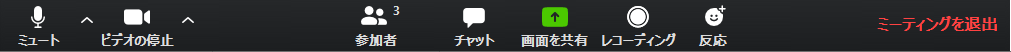 オンライン参加（ブレークアウト）のエチケット
①今日は「ブレークアウトルーム」を使用します。
　　（↑何人かに分かれて話すことが出来る機能）
②いきなり「入室」です。びっくりしないでくださいね。
③最初に話す人に困ったら「いちばん西（南）の人」から。
④一人ひとりの持ち時間のほかに、インターバルタイムを　　　　　　　少しとってあります。次に話す人は心の準備を。
⑤それぞれが時間管理をお願いします。時間はゆるやかに厳守で　（スマホのタイマーなどを用いて下さい）
⑥ブレークアウトタイム終了までは、余裕を持たせます。ぜひ、雑談もお楽しみください。
ブレークアウトルームに分かれてチェックイン
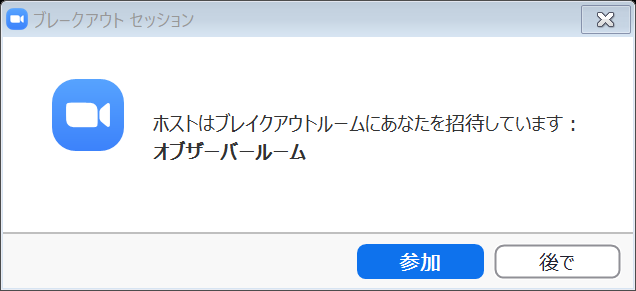 １人１分
　　・お名前
　　・今の気持ち、頭の中にあるもの

※それぞれ時間管理をお願いします
ブレークアウトルーム
問
○○○○○○○○○○○○○？
ブレークアウトルーム中に質問がある時は画面下にある
「ヘルプを求める」から「ホスト招待」を押してください
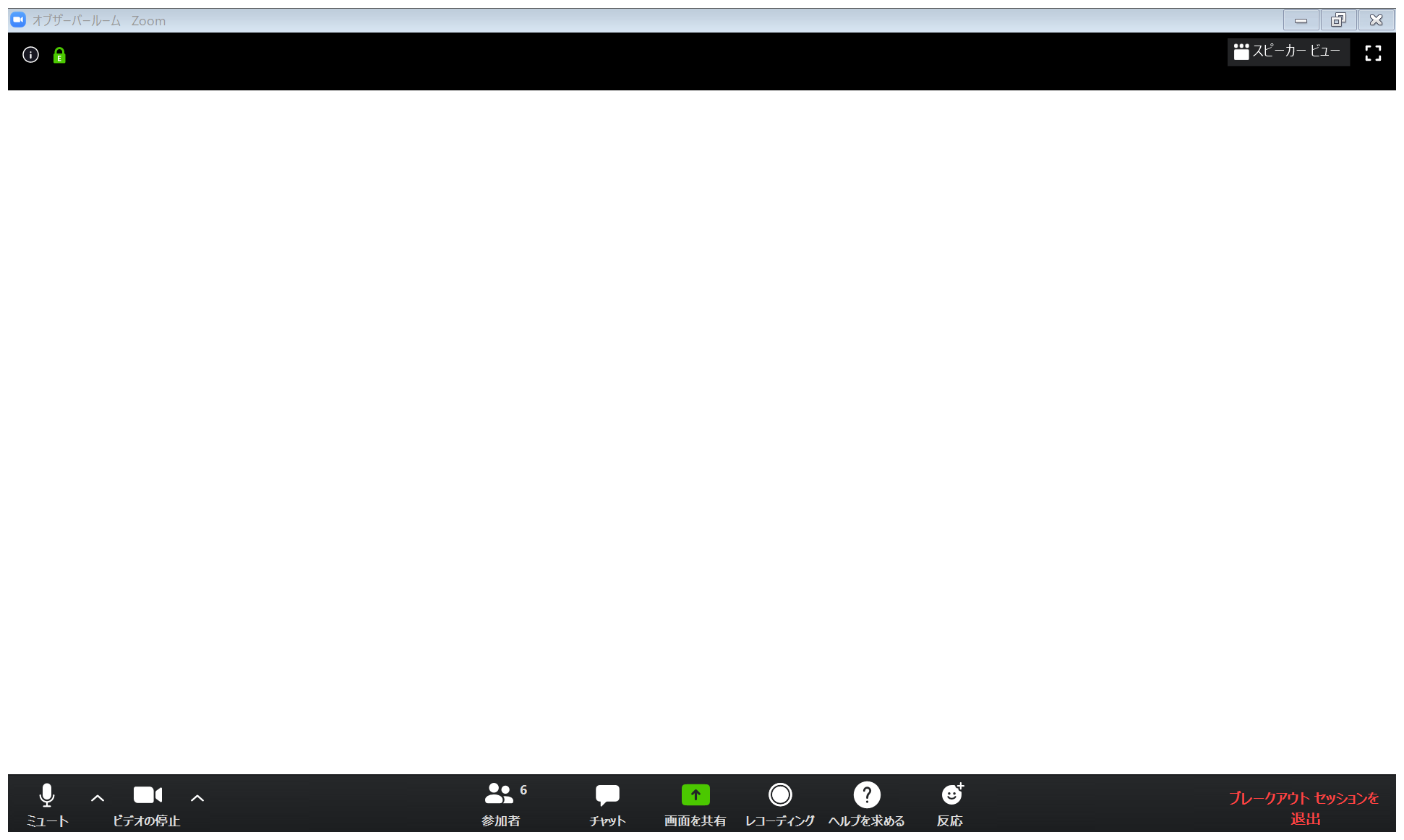